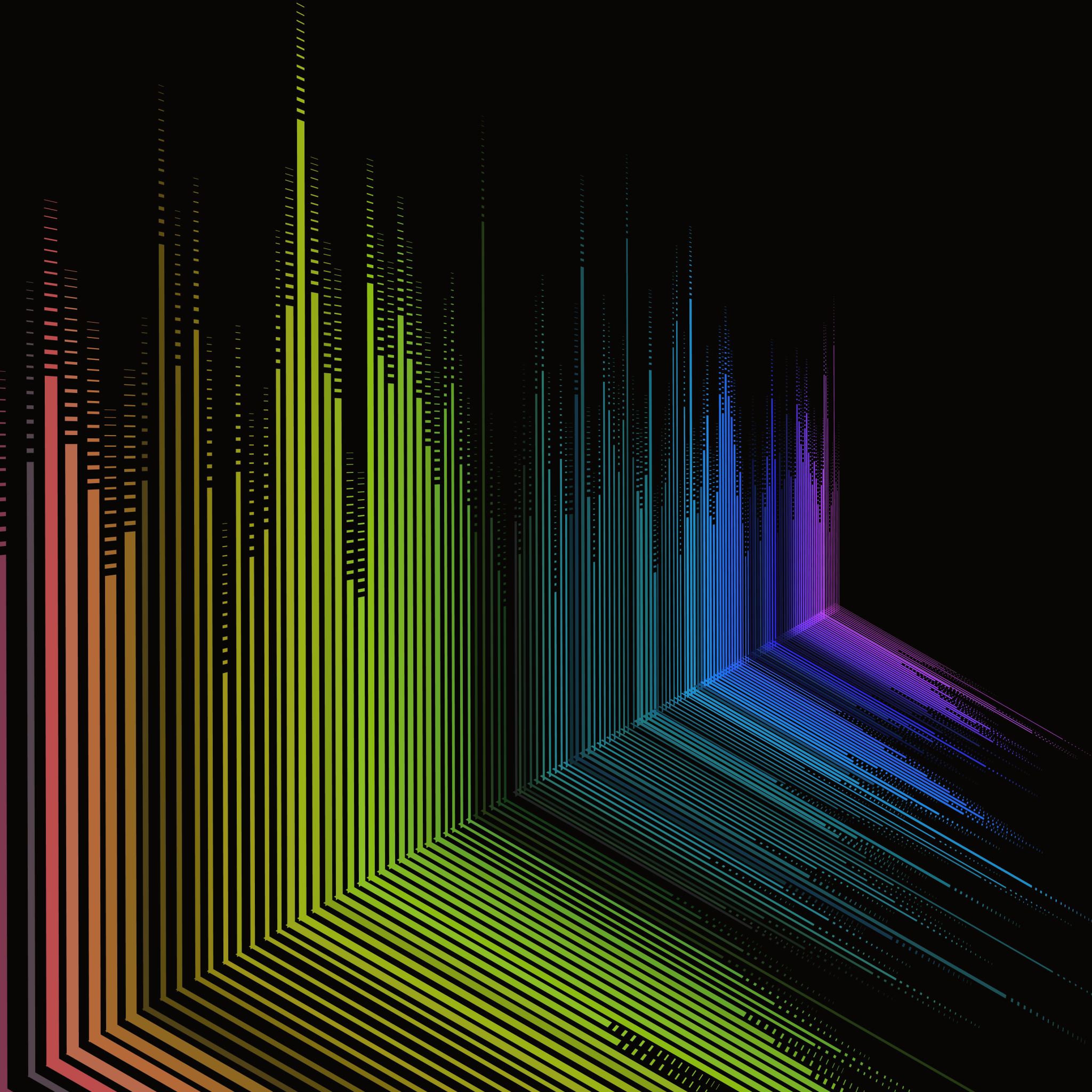 Innovatief ontwerp wetenschap en technologie
Noor van Heijnsbergen en Priscilla Pennings
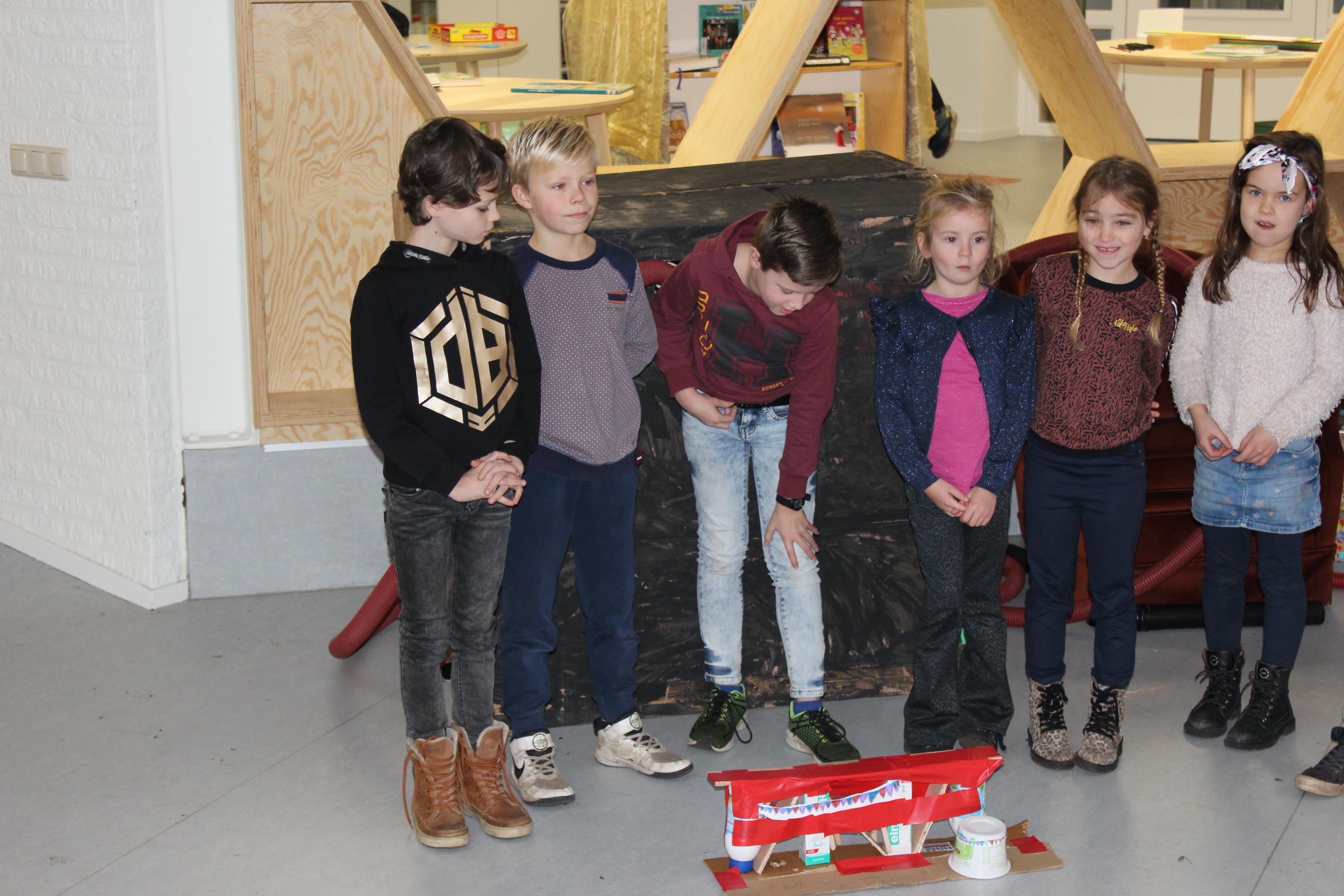 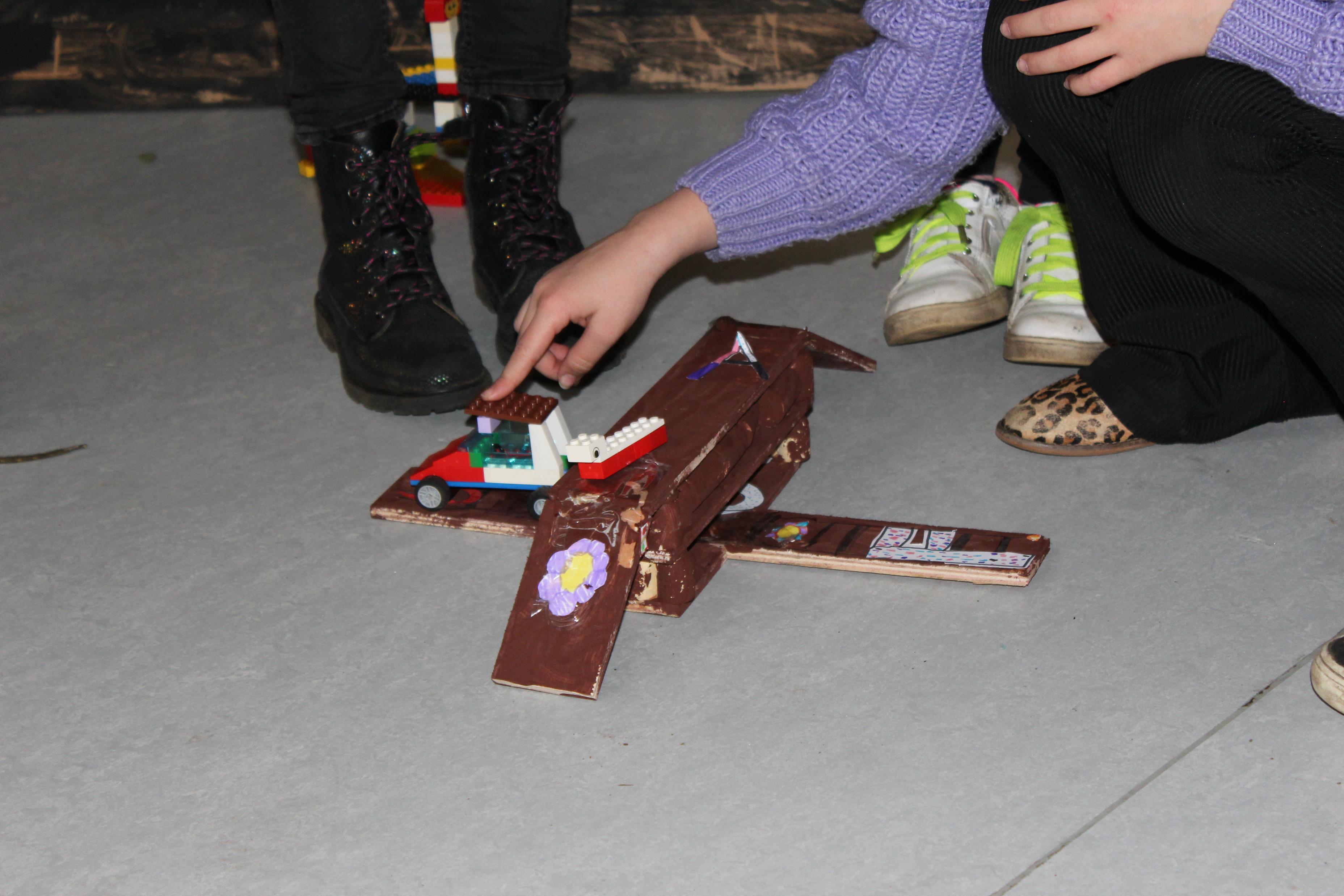 Wat houdt onze opdracht in?
Thema geloof
Tnspiratielokaal
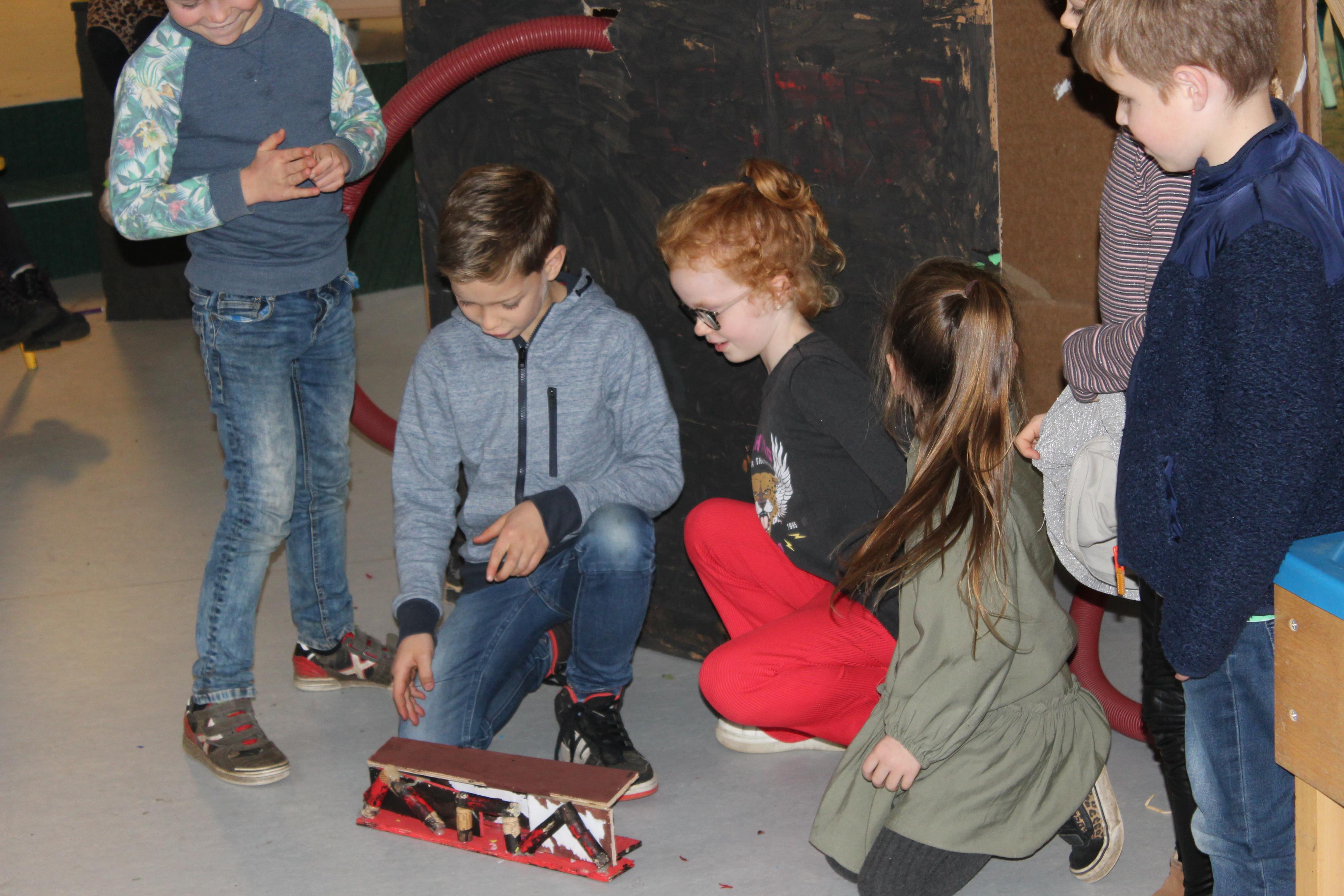 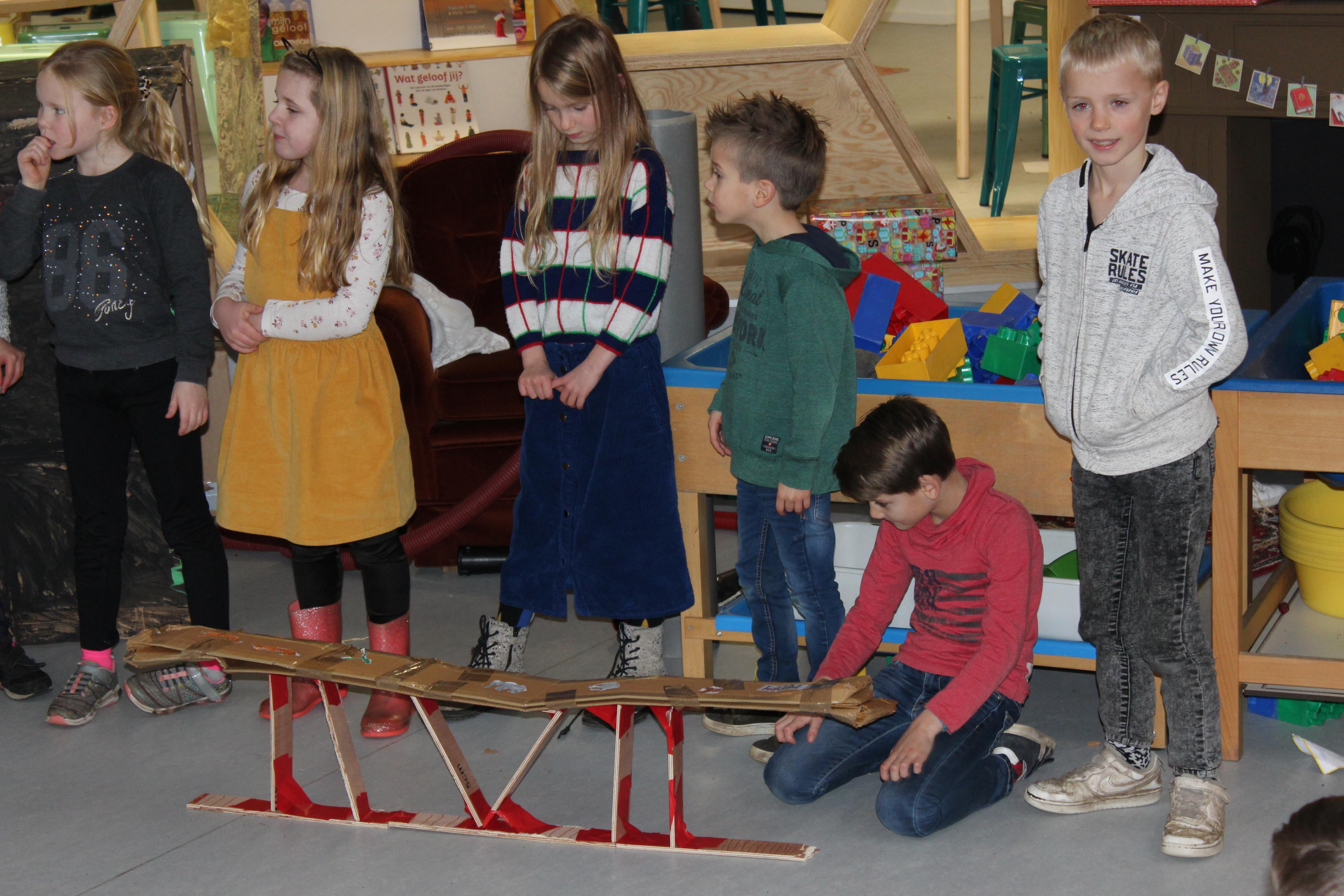 Op welke manier kan basisschool De Ieme W&T verwerken in het lesprogramma?
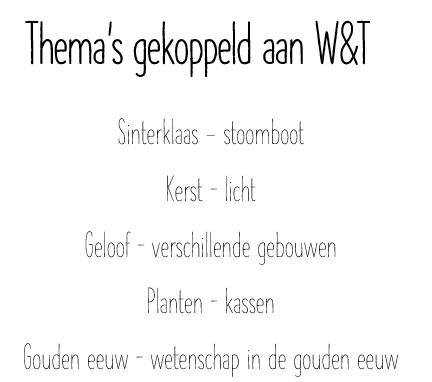 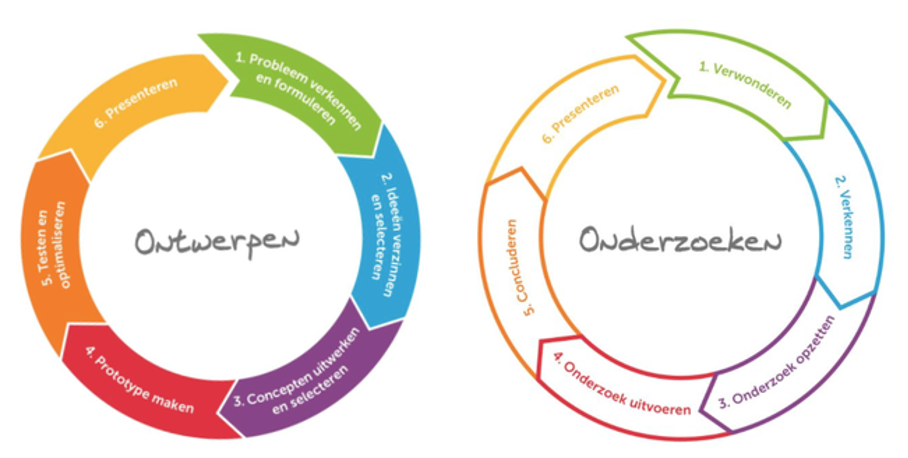 Op welke manier wordt Wetenschap & Technologie in het Jenaplan onderwijs aangeboden? 
Op welke wijze kunnen de vakken taal, rekenen en beeldende vorming geïntegreerd worden binnen een Wetenschap & Technologie les?
Op welke manier kan je ontwerpend leren met de kinderen?
Wat heeft een leerkracht nodig om een techniekles te geven?
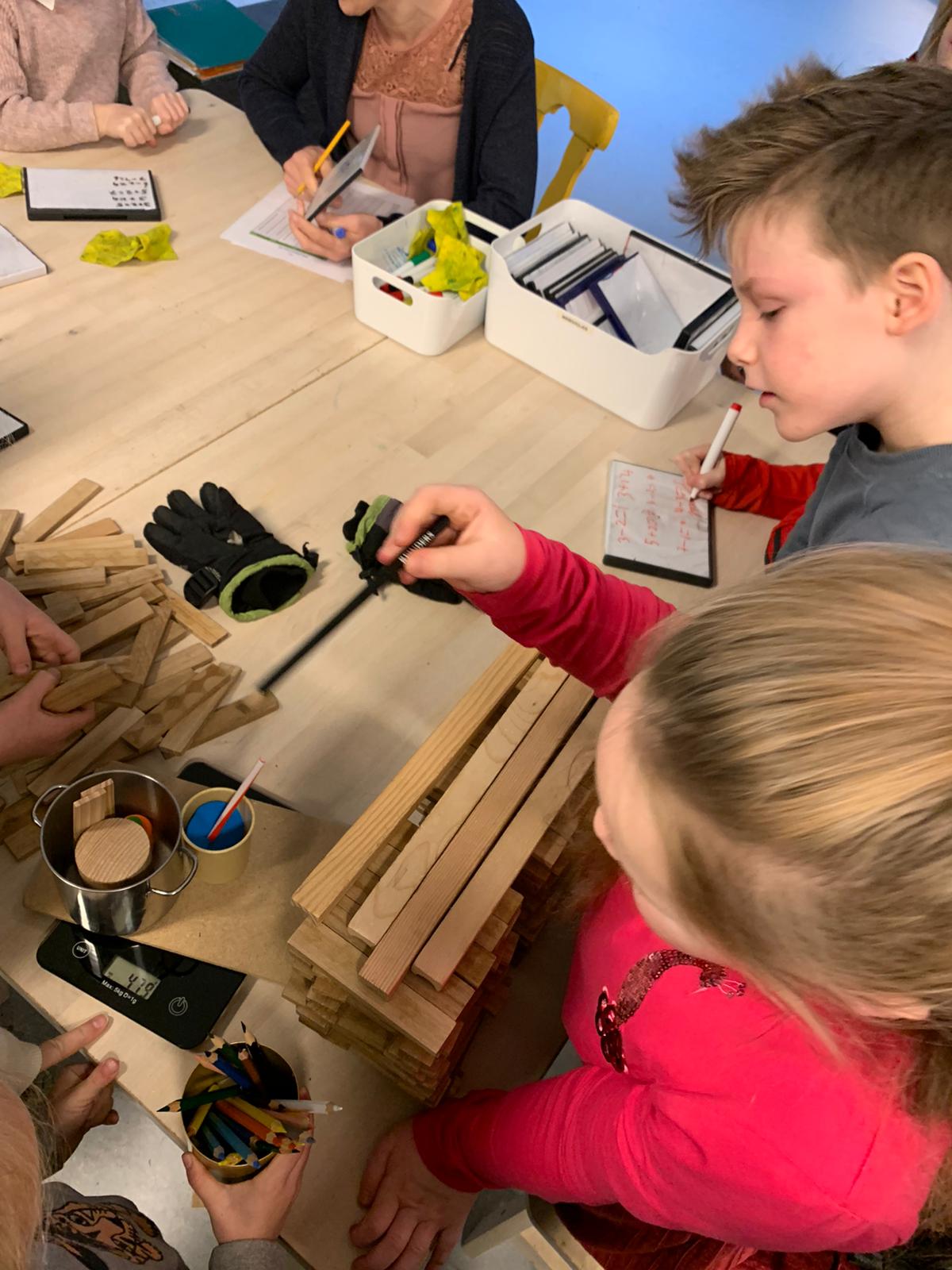 Op welke manier kan basisschool De Ieme het kernconcept materie en techniek implementeren aansluitend bij de leef- en belevingswereld bij de kinderen in de middenbouw?
1.	Welke mogelijkheden biedt dit kernconcept voor vakintegratie?
2.	Wat kenmerkt de leef- en belevingswereld in de middenbouw?
3.	Hoe kan het onderzoekend leren geïntegreerd worden in de pijler materie en techniek?
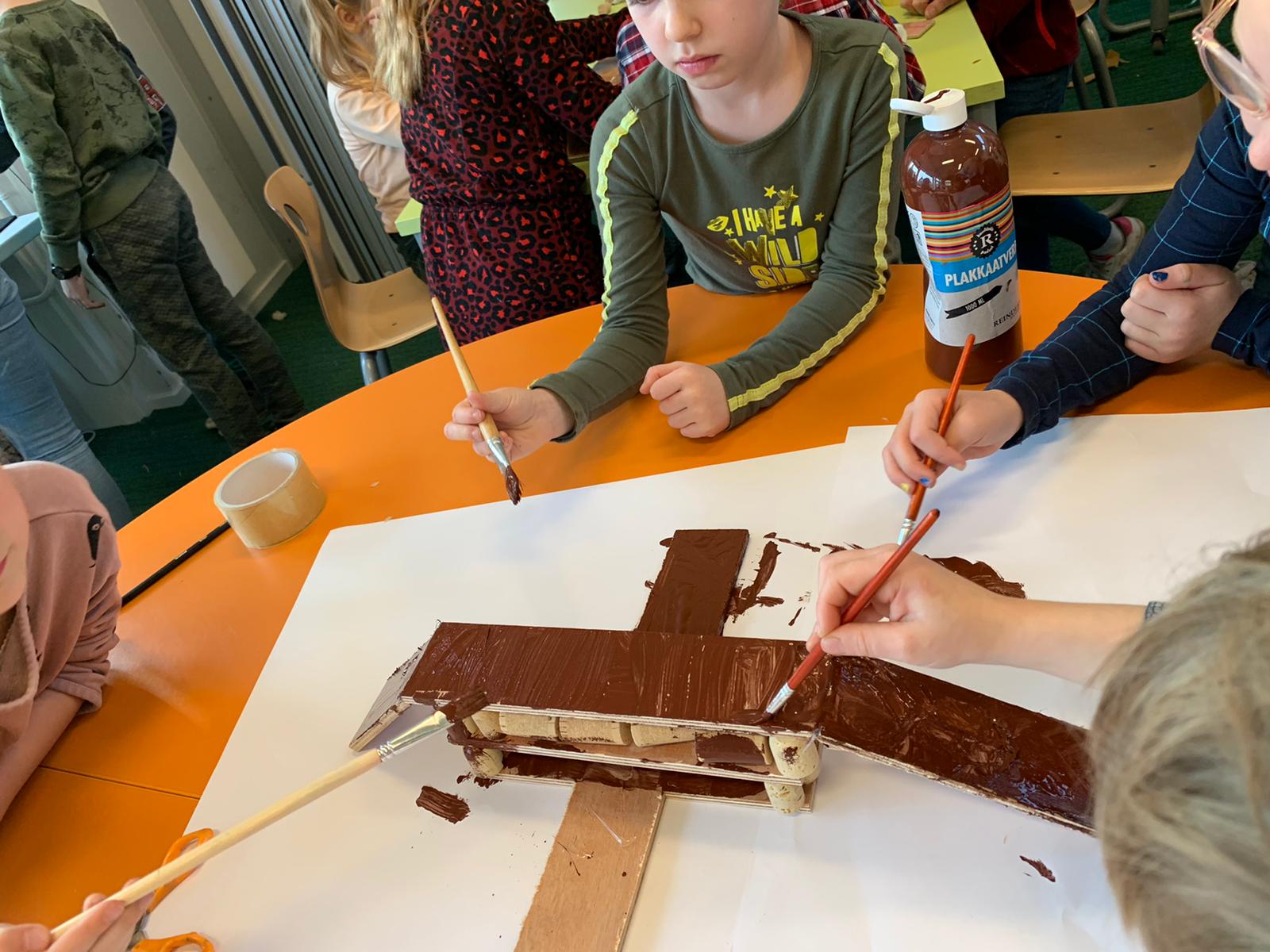 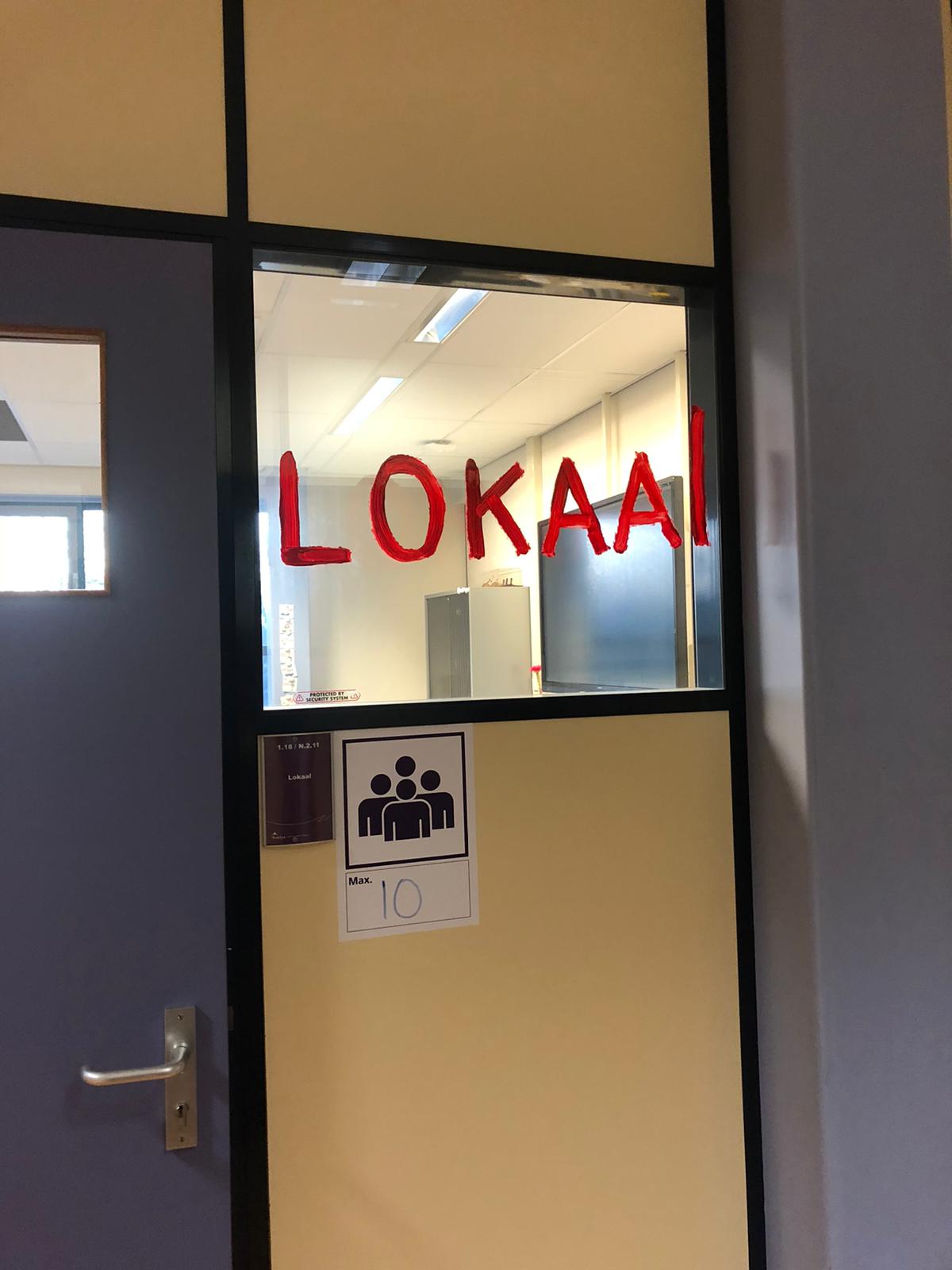 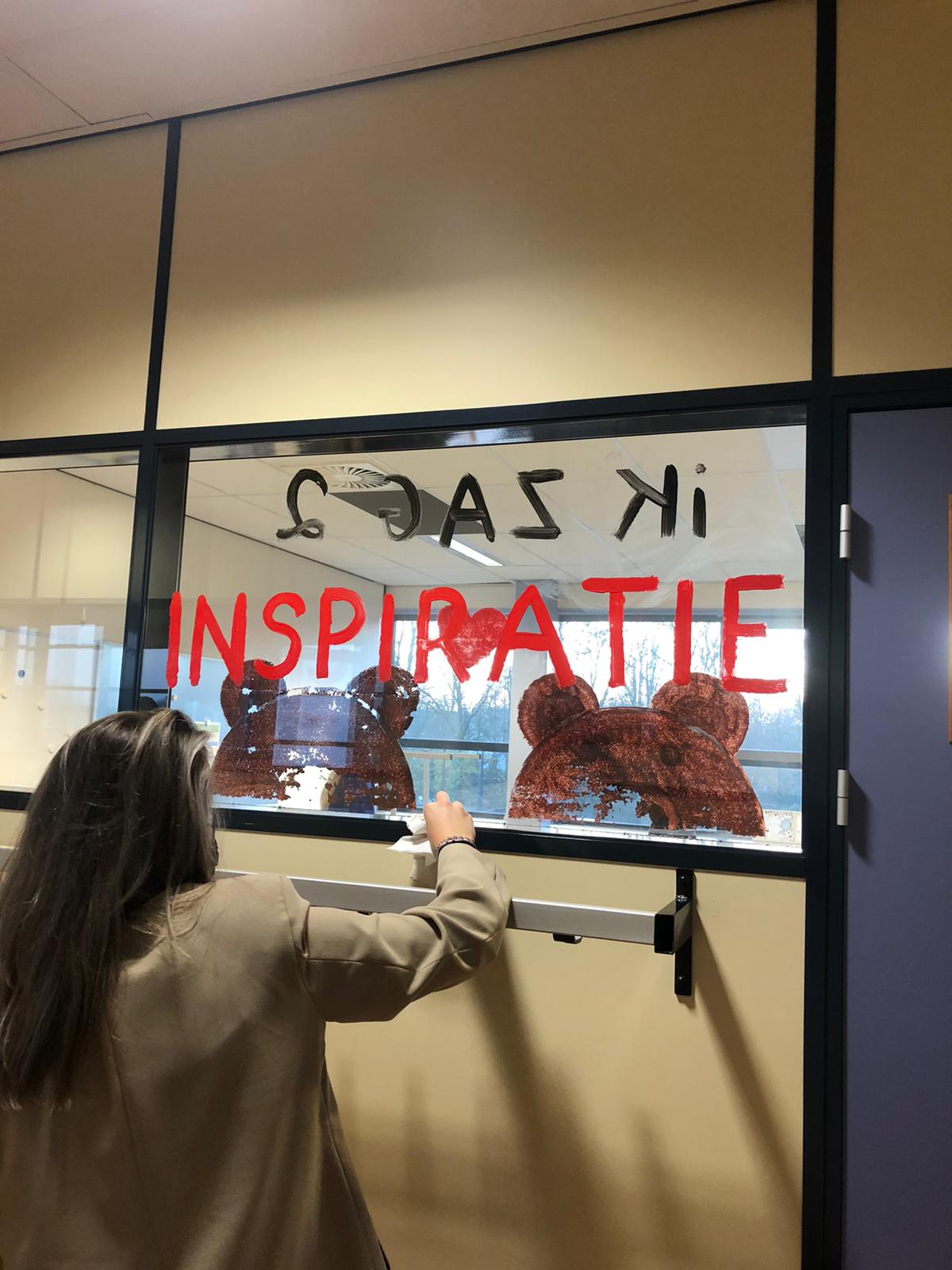 Samenwerking Het Techniek Loket
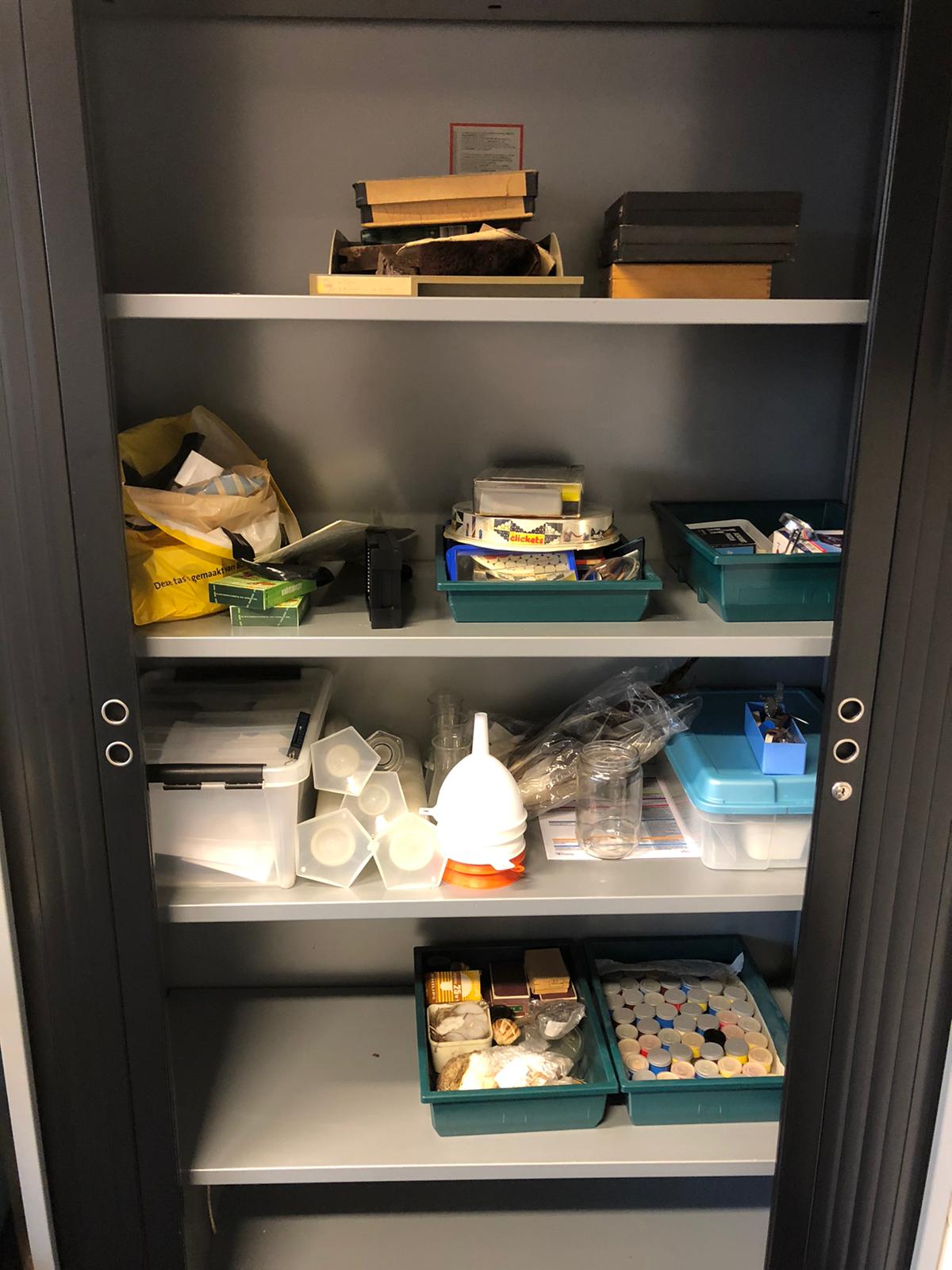 Inspiratielokaal
Leskist
Samenvatting adviezen